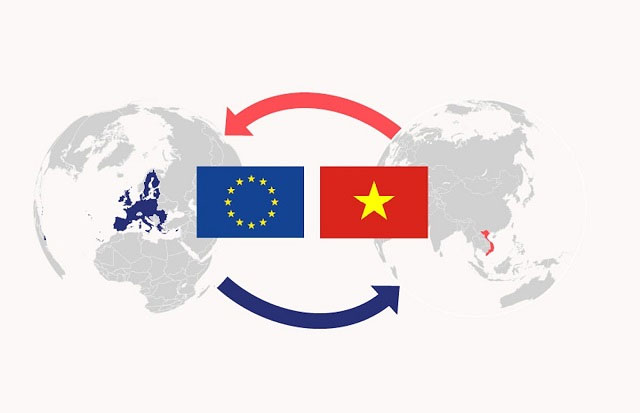 Nông nghiệp Việt Nam  Thuận lợi – Khó khăn khi thực thi EVFTA
Ts. Đỗ Tuyết Mai  - VITAD
Nội dung
Đỗ Tuyết Mai
Nông nghiệp Việt Nam khi thực thi  EVFTA T9 -2020
Trang2
Phần 1. EVFTA là gì?
1.1
1.2
1.3
Đỗ Tuyết Mai
Nông nghiệp Việt Nam khi thực thi  EVFTA T9 -2020
Trang 3
1.1 Giới thiệu chung về EVFTA
Là Hiệp định toàn diện, chất lượng cao, cân bằng về lợi ích cho cả Việt Nam và EU; 
 Gồm 17 chương, 2 nghị định thư và một số biên bản ghi nhớ về: 
Các lĩnh vực cơ bản: thương mại hàng hóa; các vấn đề về phòng vệ thương mại - SPS, TBT, sở hữu trí tuệ, quy tắc xuất xứ và thương mại dịch vụ đầu tư;
Một số lĩnh vực khác như cạnh tranh, doanh nghiệp nhà nước, mua sắm của Chính phủ, phát triển bền vững (bao gồm cả môi trường, lao động), các vấn đề pháp lý – thể chế, hợp tác và xây dựng năng lực.
Đỗ Tuyết Mai
Nông nghiệp Việt Nam khi thực thi  EVFTA T9 -2020
Trang4
1.2 Một số nội dung chính của EVFTA
1.2.1
1.2.2
1.2.3
1.2.4
Đỗ Tuyết Mai
Nông nghiệp Việt Nam khi thực thi  EVFTA T9 -2020
Trang 5
1.2.1 Thương mại hàng hóa
Đối với hàng rào thuế quan
Việt Nam xuất khẩu sang EU
Ngay khi Hiệp định EVFTA có hiệu lực, EU sẽ xóa bỏ thuế nhập khẩu đối với khoảng 85,6% số dòng thuế, tương đương 70,3% kim ngạch xuất khẩu của Việt Nam sang EU. 
Sau 07 năm kể từ khi Hiệp định có hiệu lực, EU sẽ xóa bỏ thuế nhập khẩu đối với 99,2% số dòng thuế, tương đương 99,7% kim ngạch xuất khẩu của Việt Nam. 
Đối với khoảng 0,3% kim ngạch xuất khẩu còn lại, EU cam kết dành cho Việt Nam hạn ngạch thuế quan với thuế nhập khẩu trong hạn ngạch là 0%
Đỗ Tuyết Mai
Nông nghiệp Việt Nam khi thực thi  EVFTA T9 -2020
Trang6
1.2.1 Thương mại hàng hóa (tiếp theo)
Đối với hàng rào thuế quan (t.t)
Việt Nam nhập khẩu từ EU
Việt Nam cam kết sẽ xóa bỏ thuế quan ngay khi Hiệp định có hiệu lực với 48,5% số dòng thuế (chiếm 64,5% kim ngạch nhập khẩu).
Sau 7 năm, 91,8% số dòng thuế tương đương 97,1% kim ngạch xuất khẩu từ EU được Việt Nam xóa bỏ thuế nhập khẩu.
Sau 10 năm, mức xóa bỏ thuế quan là khoảng 98,3% số dòng thuế (chiếm 99,8% kim ngạch nhập khẩu)
Đối với khoảng 1,7% số dòng thuế còn lại của EU, Việt Nam áp dụng lộ trình xóa bỏ thuế nhập khẩu dài hơn 10 năm hoặc áp dụng hạn ngạch thuế quan theo cam kết WTO.
Đỗ Tuyết Mai
Nông nghiệp Việt Nam khi thực thi  EVFTA T9 -2020
Trang7
1.2.1 Thương mại hàng hóa (tiếp theo)
Minh họa: Xuất nhập khẩu hàng hóa giữa Việt Nam - EU
Đỗ Tuyết Mai
Nông nghiệp Việt Nam khi thực thi  EVFTA T9 -2020
Trang 8
1.2.1 Thương mại hàng hóa (tiếp theo)
Đối với hàng rào phi thuế quan
Các rào cản kỹ thuật đối với thương mại (TBT): Hai bên thỏa thuận tăng cường thực hiện các quy tắc của Hiệp định về các rào cản kỹ thuật đối với thương mại (Hiệp định TBT) trong Tổ chức Thương mại Thế giới (WTO). 
Các biện pháp vệ sinh an toàn thực phẩm và kiểm dịch động thực vật (SPS) 
 Thủ tục mở cửa thị trường, thanh kiểm tra sản phẩm nông sản thực phẩm nhập khẩu
Trao đổi/Đăng ký danh sách doanh nghiệp xuất khẩu nông sản giữa 2 bên (Cơ quan có thẩm quyền 2 bên cung cấp)
Thống nhất “single entity” thủ tục kiểm tra nhập khẩu và khái niệm vùng liên quan đến dịch bệnh trên động thực vật
Hỗ trợ kỹ thuật cho Việt Nam trong lĩnh vực SPS
Đỗ Tuyết Mai
Nông nghiệp Việt Nam khi thực thi  EVFTA T9 -2020
Trang9
1.2.2 Sở hữu trí tuệ
Về chỉ dẫn địa lý
Việt Nam sẽ bảo hộ trên 160 chỉ dẫn địa lý của EU (bao gồm 28 thành viên), 
EU sẽ bảo hộ 39 chỉ dẫn địa lý của Việt Nam. Các chỉ dẫn địa lý của Việt Nam đều liên quan tới nông sản, thực phẩm
Về nhãn hiệu hàng hóa
Hai bên cam kết áp dụng thủ tục đăng ký thuận lợi, minh bạch, bao gồm:
Phải có cơ sở dữ liệu điện tử về đơn nhãn hiệu đã được công bố và nhãn hiệu đã được đăng ký để công chúng tiếp cận
Cho phép chấm dứt hiệu lực nhãn hiệu đã đăng ký nhưng không sử dụng một cách thực sự trong vòng 5 năm.
Đỗ Tuyết Mai
Nông nghiệp Việt Nam khi thực thi  EVFTA T9 -2020
Trang10
1.2.3 Quy tắc xuất xứ
Hàng hóa sẽ được coi là có xuất xứ tại một bên (Việt Nam hoặc EU) nếu đáp ứng được một trong hai yêu cầu sau:
1
2
Có xuất xứ thuần túy hoặc được sản xuất toàn bộ tại lãnh thổ của bên xuất khẩu
Không có xuất xứ thuần túy hoặc không được sản xuất toàn bộ tại lãnh thổ của bên xuất khẩu nhưng đáp ứng được các yêu cầu như hàm lượng giá trị nội địa không dưới 40%
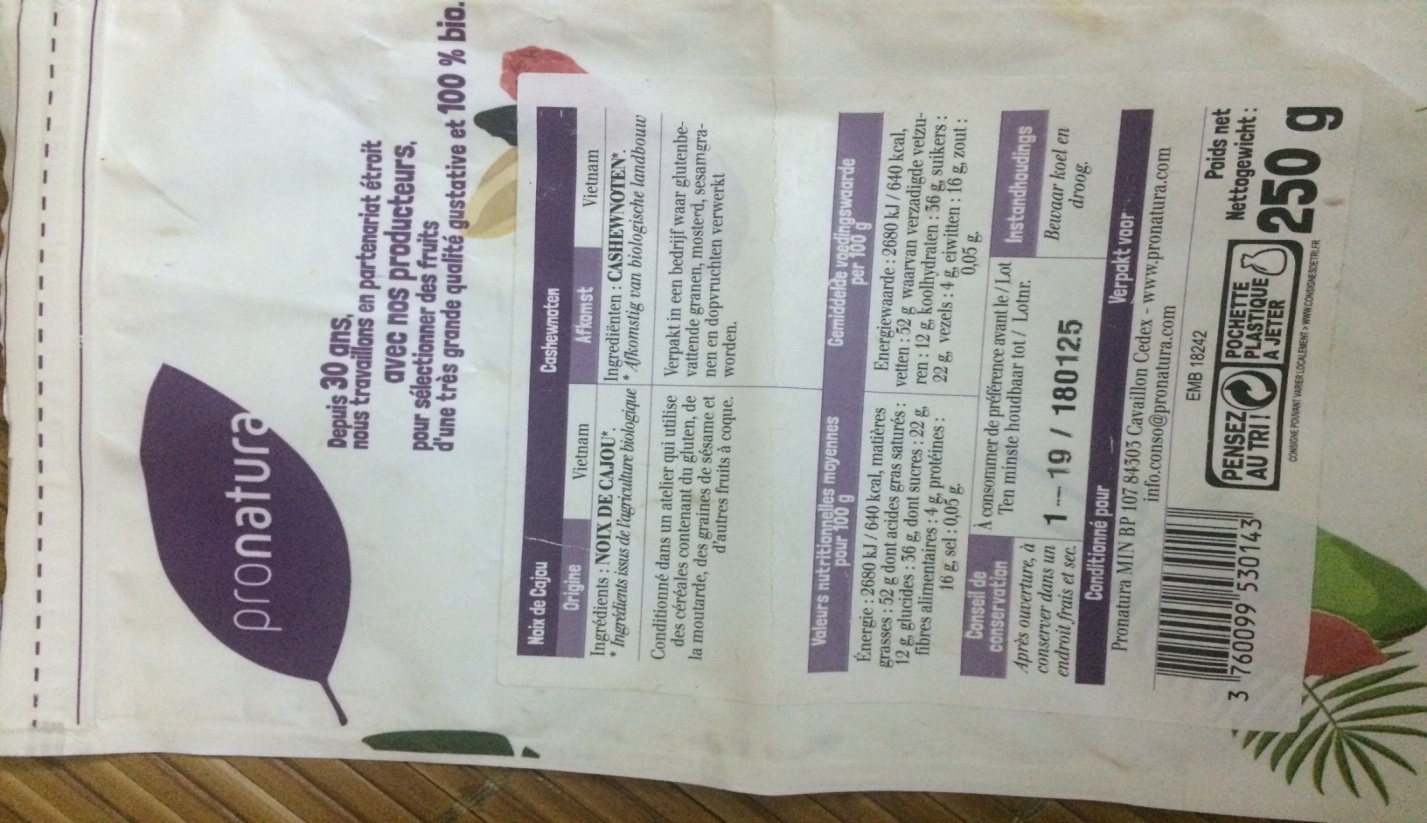 Đỗ Tuyết Mai
Nông nghiệp Việt Nam khi thực thi  EVFTA T9 -2020
Trang11
1.2.4 Thương mại dịch vụ và đầu tư
Xây dựng môi trường đầu tư cởi mở, thuận lợi cho hoạt động của các doanh nghiệp hai bên với :
Cam kết của EU cho Việt Nam cao hơn cam kết của EU trong WTO và tương đương với mức cao nhất trong các hiệp định thương mại tự do (FTA) gần đây của EU. 
Cam kết của Việt Nam cho EU cao hơn cam kết của Việt Nam trong WTO và ít nhất là ngang bằng với mức mở cửa cao nhất mà Việt Nam thực hiện với các đối tác khác trong các đàm phán FTA hiện tại.
Đỗ Tuyết Mai
Nông nghiệp Việt Nam khi thực thi  EVFTA T9 -2020
Trang12
1.3 Cơ hội  - Thách thức của EVFTA
Đỗ Tuyết Mai
Nông nghiệp Việt Nam khi thực thi  EVFTA T9 -2020
Trang13
Phần 2. Nông nghiệp Việt Nam, thuận lợi và khó khăn khi thực thi EVFTA
2.1
2.2
1.3
Đỗ Tuyết Mai
Nông nghiệp Việt Nam khi thực thi  EVFTA T9 -2020
Trang 14
2.1 Thuận lợi
Toàn bộ sản phẩm nông nghiệp xuất khẩu chính của Việt Nam như: Thủy sản, rau quả, gạo, cà phê, điều, mật ong… đều hưởng ưu đãi thuế quan từ năm đầu khi thực thi EVFTA; Cụ thể: Từ 1/8/2020  các mặt hàng như hạt điều; mật ong tự nhiên; 520/556 dòng thuế rau quả tươi; 85,6% dòng thuế rau quả chế biến; 93% sản phẩm cà phê, hồ tiêu) thuế giảm về 0%: ; riêng mặt hàng gạo về 0% sau 3 - 7 năm
Thực tế, XK NLTS của VN sang EU tăng trường không cao (đạt khoảng 6%/năm. Nhưng nhờ EVFTA, dự báo một số ngành hàng nông sản sẽ tăng trưởng xuất khẩu khá tốt đến năm 2025 như gạo, lâm sản, gia súc, gia cầm….
Đỗ Tuyết Mai
Nông nghiệp Việt Nam khi thực thi  EVFTA T9 -2020
Trang15
2.1 Thuận lợi (tiếp theo)
EU dành ưu đãi hạn ngạch thuế quan (TRQ) hàng năm với mức thuế 0%
(*): Có giấy chứng nhận của Việt Nam là 1 trong số các giống Hoa nhài 85, ST 5, ST 20, Nàng Hoa 9, VD 20, RVT, OM 4900, OM 5451 hoặc  Tài nguyên Chợ Đào
Doanh nghiệp nông nghiệp được nâng cao năng lực cạnh tranh, năng lực quản lý nhờ tiếp cận tốt hơn với công nghệ tiến tiến; và việc thu hút đầu tư trực tiếp từ EU;  Khuyến khích được các dự án đầu tư công nghệ cao công nghệ sạch vào lĩnh vực chế biến nông sản để tạo ra các sản phẩm đảm bảo các yêu cầu về chất lượng, tiêu chuẩn của EU
Do xu hướng ngày càng nhiều người tiêu dùng EU thích sử dụng các sản phẩm thực phẩm được sản xuất và chế biến bằng phương pháp tự nhiên như các sản phẩm hữu cơ. Đây là cơ hội tốt để triển khai nhanh đề án phát triển nông nghiệp hữu cơ vừa được Chính phủ phê duyệt (Quyết định 885/QĐ-TTg 2020).
Đỗ Tuyết Mai
Nông nghiệp Việt Nam khi thực thi  EVFTA T9 -2020
Trang16
2.1 Thuận lợi (tiếp theo)
39 sản phẩm nông nghiệp có chỉ dẫn địa lý VN được EU bảo hộ
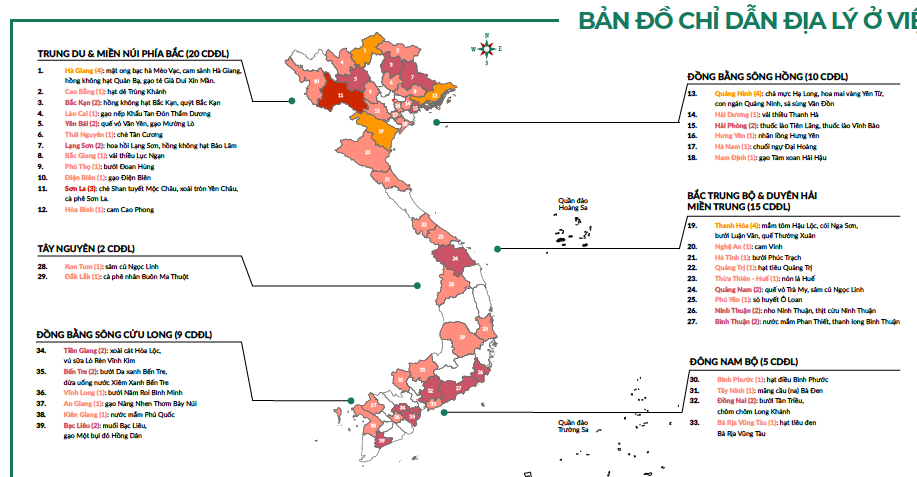 Chè Tân Cương của Thái Nguyên
Hình ảnh minh hoạ bao gồm bộ chỉ dẫn địa lý thuộc cuốn “Chỉ dẫn địa lý – Di sản thiên nhiên và văn hóa Việt” do Cục Sở hưu trí tuệ xây dựng. 
Đối với EVFTA, các chỉ dẫn địa lý được bảo hộ bao gồm: Gạo Hải Hậu; Gạo Bảy Núi; Gạo Điện Biên; Gạo Hồng Dân; Cà phê Buôn Ma Thuột; Chè Mộc Châu; Chè Tân Cương; Bưởi Đoan Hùng; Bưởi Phúc Trạch; BưởiTân Triều; Bưởi Bình Minh; Bưởi Luận Văn; Cam Vinh; Cam Cao Phong; Thanh long Bình Thuận; Vải Thanh Hà; Vải Lục Ngạn; Xoài Hòa  Lộc; Xoài Yên Châu; Chuối Đại Hoàng; Hồng không hạt Bảo Lâm; Hồng không hạt Bắc Kạn; Quýt Bắc Kạn; Mãng cầu Bà Đen; Vú sữa Vĩnh; Nho Ninh Thuận;  Kim Hoa hồi Lạng Sơn; Hạt dẻ Trùng Khánh; Vỏ quế Văn Yên; Vỏ quế Trà My; Nước mắm Phú Quốc; Nước mắm Phan Thiết; Mắm tôm Hậu Lộc; Mực nướng xắt miếng Hạ Long; Sò Quảng Ninh; Muối biển Bạc Liêu; Cói khô Nga Sơn;  Mật ong bạc hà Mèo Vạc; Hoa Mai vàng Yên Tử
Đỗ Tuyết Mai
Nông nghiệp Việt Nam khi thực thi  EVFTA T9 -2020
Trang17
2.2 Khó khăn
Với EVFTA, Việt Nam cam kết xóa bỏ thuế quan đối với hàng hóa nhập khẩu từ EU sẽ tăng sức ép cạnh tranh cho nhà sản xuất trong nước không chỉ về giá, mà còn về chất lượng và vệ sinh an toàn thực phẩm.  
Ngành được dự báo gặp áp lực cạnh tranh lớn là chăn nuôi, khi mức thuế dao động từ 11-40% về 0%. Các mặt hàng có dư địa thuế tương đối cao như thịt gà và thịt lợn có lộ trình cắt giảm thuế dài (8-10 năm), trong khi thịt bò, sữa và các sản phẩm từ sữa có lộ trình giảm nhanh (0-3 năm).
Một số sản phẩm trái cây cũng có thể chịu sự cạnh tranh mạnh từ các sản phẩm nhập khẩu của EU.
Đỗ Tuyết Mai
Nông nghiệp Việt Nam khi thực thi  EVFTA T9 -2020
Trang 18
2.2 Khó khăn (tiếp theo)
Mặc dù, hàng rào thuế quan được rỡ bỏ khi thực thi EVFTA, nhưng EU yêu cầu hàng rào phi thuế quan như rào cản kỹ thuật, an toàn thực phẩm, tiêu chuẩn, quy chuẩn đối với sản phẩm nông nghiệp nhập khẩu rất nghiêm ngặt.
Hiệp định EVFTA hướng tới mức độ xóa bỏ thuế nhập khẩu lên tới 99,2% số dòng thuế nhưng để được hưởng mức ưu đãi này, hàng xuất khẩu sang EU cần thỏa mãn quy tắc xuất xứ, đây có thể là một cản trở đối với hàng xuất khẩu Việt Nam bởi nguồn nguyên liệu cho các mặt hàng xuất khẩu của Việt Nam hiện nay chủ yếu được nhập khẩu từ Trung Quốc và ASEAN.
Mặc dù EVFTA có ưu đãi linh hoạt với những quy định kiểm dịch động thực vật (SPS) nhưng các mặt hàng có sử dụng thuốc bảo vệ thực vật thì phải tuân thủ các quy định. Tuy nhiên, đa số ngành hàng nông sản của nước ta như chè, rau quả… sản xuất vẫn nhỏ lẻ, tự phát, trong khi ở một số nơi, nông dân chưa được hướng dẫn cụ thể về sản xuất sạch, an toàn, xây dựng thương hiệu, nhãn hiệu, tiêu chuẩn chất lượng, xây dựng chuỗi giá trị toàn cầu cho nông sản.
Đỗ Tuyết Mai
Nông nghiệp Việt Nam khi thực thi  EVFTA T9 -2020
Trang 19
2.2 Khó khăn (tiếp theo)
EU rất coi trọng trách nhiệm xã hội, minh bạch hóa thông tin về lao động, môi trường sản xuất, sở hữu trí tuệ, bảo vệ môi trường cũng là những thách thức đối với doanh nghiệp, cụ thể:
Về sở hữu trí tuệ, trong khi Việt Nam còn khá thờ ơ với vấn đề sở hữu trí tuệ, thì đây lại là yêu cầu đặt lên hàng đầu từ phía EU (Chỉ dẫn địa lý, giống cây trồng);
Về sử dụng lao động, dù có nhiều nỗ lực nhưng tại các doanh nghiệp Việt Nam vẫn tồn tại vướng mắc khi áp dụng các tiêu chuẩn lao động (số giờ làm thêm, nghỉ tuần, lễ, bảo hiểm xh, môi trường làm việc….);
Về bảo vệ môi trường, Việt Nam cần tuân thủ khi xuất khẩu hàng hóa sang EU như: Đa dạng sinh học và sinh vật ngoại lai; biến đổi khí hậu; bảo vệ tầng ô zôn; đánh bắt hải sản; hàng hóa và dịch vụ môi trường; trách nhiệm xã hội của doanh nghiệp; cơ chế tự nguyện bảo vệ môi trường…
Đỗ Tuyết Mai
Nông nghiệp Việt Nam khi thực thi  EVFTA T9 -2020
Trang 20
2.2 Khó khăn (tiếp theo)
Xu hướng khách hàng EU không chỉ chú trọng đến chất lượng, ATTP mà còn quan tâm đến sản phẩm đó được sản xuất như thế nào, có bảo vệ môi trường? có bảo đảm công bằng, sức khỏe cho người lao động? có sử dụng lao động trẻ em?... Nên ngoài các quy định bắt buộc do EC ban hành, nhiều khách hàng EU còn yêu cầu sản phẩm được chứng nhận các tiêu chuẩn sản xuất bền vững (tiêu chuẩn tự nguyện) do các NGOs hoặc tổ chức đại diện cho người mua đề ra. Người mua EU có thể yêu cầu bắt buộc ( ví dụ Bắc Âu) hoặc trả giá cao hơn cho sản phẩm có chứng nhận các tiêu chuẩn sản xuất bền vững khác như UTZ, Rainforest Alliance (R.A), nhãn hiệu thương mại công bằng (Faitrade Labelling), hoặc tiêu chuẩn thực phẩm IFS, Thực phẩm chất lượng an toàn (SQF), FSSC22000 hoặc chứng nhận CSR (Trách nhiệm xã hội của doanh nghiệp).
Hầu hết nhà nhập khẩu EU yêu cầu nhà xuất khẩu phải có chứng nhận GlobalGAP, đặc biệt đối với rau quả, thủy sản nuôi trồng...
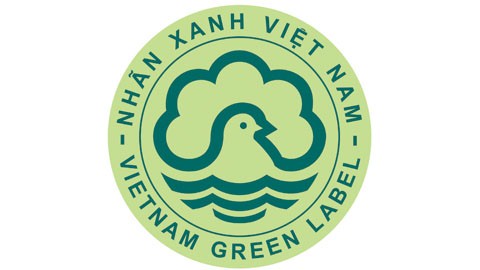 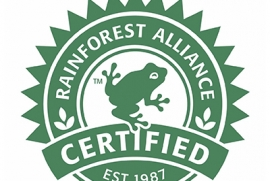 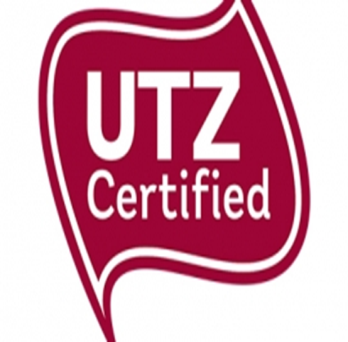 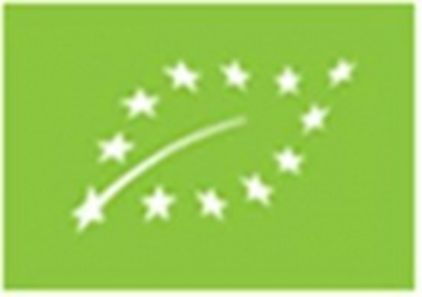 Đỗ Tuyết Mai
Nông nghiệp Việt Nam khi thực thi  EVFTA T9 -2020
Trang 21
2.3 Tiềm năng và thách thức của ngành hàng nông nghiệp xuất khẩu vào EU
Đỗ Tuyết Mai
Nông nghiệp Việt Nam khi thực thi  EVFTA T9 -2020
Trang 22
2.3.1.1 Thủy sản (1/5)
50% số dòng thuế ngành thủy sản sẽ được xóa bỏ ngay (giảm từ 6% – 22% về 0%) như  mực, bạch tuộc đông lạnh, hàu, điệp, mực…. 
 50% dòng thuế còn lại có thuế suất cơ sở 5,5-26% sẽ về 0% từ 3-7 năm. 
 EU cấp hạn ngạch cho cá ngừ chế biến ( 11.500 tấn) ; surimi ( cá viên)  (500 tấn) với mức thuế 0%.
Sản phẩm XK chính
Sản phẩm tiềm năng
Hiện EU đang là thị trường xuất khẩu thủy sản đứng thứ hai của Việt Nam (chiếm tỷ trọng 17% tổng giá trị xuất khẩu thủy sản). Nên việc cắt giảm thuế của EVFTA là một lợi thế lớn cho thủy sản vì các mặt hàng được cắt giảm thuế cao đều là thế mạnh của VN (tôm, cá ngừ, cá tra, mực, bạch tuộc…).
Đỗ Tuyết Mai
Nông nghiệp Việt Nam khi thực thi  EVFTA T9 -2020
Trang 23
2.3.1.1 Thủy sản (2/5)
Về xuất khẩu Tôm
Từ 1/8/2020 theo EVFTA:
Thuế NK tôm nguyên liệu (tươi, đông lạnh, ướp lạnh), trong đó tôm nguyên con, bóc vỏ chiếm 60% tỉ trọng tôm VN vào châu Âu được giảm từ 12-20% xuống 0%; thuế NK tôm chế biến sẽ giảm dần về 0% sau 7 năm.
Đặc biệt tôm sú từ mức ưu đãi Thuế quan phổ cập (GSP) 4,2% được giảm về 0%; tôm chân trắng đông lạnh sẽ giảm dần về 0% sau 5 năm, trong khi Thái Lan không được hưởng GSP, không ký FTA, bị mức thuế cơ bản 12%, Ấn Độ không có FTA chịu thuế GSP 4,2%, Indonesia hưởng thuế GSP 4,2%, Ecuador thuế cơ bản 12%.
Sản phẩm XK chính
Sản phẩm tiềm năng
EU là thị trường lớn nhất, chiếm 20,5% tổng giá trị XK tôm VN. Năm 2019 đạt 689,8 triệu USD (giảm 17,7% so với năm 2018). Anh, Hà Lan, Đức là 3 nước nhập khẩu lớn nhất. Dự báo đạt 1 tỷ USD trong năm 2021.
Đỗ Tuyết Mai
Nông nghiệp Việt Nam khi thực thi  EVFTA T9 -2020
Trang 24
2.3.1.1 Thủy sản (3/5)
Về xuất khẩu Cá tra
Từ 1/8/2020: 
 Các sản phẩm cá tra (chủ yếu là phile đông lạnh) sẽ được giảm thuế dần về 0% theo lộ trình 3 năm, từ mức thuế cơ bản 5,5% hiện nay, tức là từ năm 2023 mới được hưởng 0%.
Năm 2019, tổng giá trị XK của VN sang EU đạt 235,4 triệu USD, chiếm khoảng 12% trong tổng giá trị XK cá tra VN là 2 tỷ USD, giảm 3,5% so với 2018. 
Thị trường EU vài năm trở lại đây sụt giảm từ chiếm tỷ trọng 29% năm 2011, 24% năm 2012 xuống 10% năm 2018 và năm 2019 còn 13%, đứng thứ 3 sau Trung Quốc – Hồng Công, Mỹ.
Các nước NK nhiều nhất là Hà Lan, Anh, Đức, Bỉ
Sản phẩm XK chính
Sản phẩm tiềm năng
Đỗ Tuyết Mai
Nông nghiệp Việt Nam khi thực thi  EVFTA T9 -2020
Trang 25
2.3.1.1 Thủy sản (4/5)
Về xuất khẩu Cá ngừ
Từ 1/8/2020: 
EU xóa thuế cho các sản phẩm tươi sống và đông lạnh; 
Sau 3 năm, sản phẩm thăn, philê đông lạnh thuế từ 18% về 0% 
Sau 7 năm, sản phẩm thăn, philê hấp từ 24% về 0% 
Cá ngừ chế biến đóng hộp được hưởng hạn ngạch 11.500 tấn/năm (gấp hơn 3 lần lượng xuất khẩu của VN hiện tại) với thuế 0%., là tạo lợi thế lớn so với Thái Lan, Trung Quốc chưa có FTA với EU.
Năm 2019 xuất khẩu Cá ngừ của VN đạt 728 triệu USD, tăng 12%. EU đang là thị trường nhập khẩu cá ngừ đứng thứ 2 sau Mỹ, chiếm 19% đạt gần 140 triệu USD, giảm 12% so với năm 2018. 
Cá ngừ tươi sống và đông lạnh: Italy chiếm 33% tổng XK của VN sang EU và các nước tiêu thụ lớn khác như Bỉ, Đức, Hà lan...
Cá ngừ chế biến, đóng hộp: VN là nguồn cung lớn thứ 4 cho Đức và thứ 7 cho Tây Ban Nha, chiếm 4% tổng giá trị NK của nước này. Các nước tiêu thụ lớn khác như Đức, Hà Lan, Hy Lạp, Phần Lan, Bungari…
Sản phẩm XK chính
Sản phẩm tiềm năng
Thách thức: VN khó cạnh tranh được với Philippines và Ecuador do cá ngừ VN không được hưởng Hệ thống ưu đãi (GSP) phải chịu thuế cao 22% và chưa xóa được thẻ vàng IUU
Đỗ Tuyết Mai
Nông nghiệp Việt Nam khi thực thi  EVFTA T9 -2020
Trang 26
2.3.1.1 Thủy sản (5/5)
Về một số thách thức xuất khẩu vào EU
Sản phẩm XK chính
Sản phẩm tiềm năng
Mất ATTP đối với thủy sản xuất khẩu vào EU
Dư lượng hóa chất kháng sinh cấm như Chloramphenicol, Cefalexin…
Thuốc diệt ký sinh trùng: Ivermectin 
Dư lượng độc tố thủy sản:   Histamin
Kim loại nặng: Cadmium, Mercury, Asenic 
Phụ gia chế biến thủy sản: CO, Sulphite, Radiation 
Ô nhiễm vi sinh vật: Listeria monocytogenes; Salmonella sp,…
Điều kiện bảo quản (nhiệt độ bảo quản trong quá trình vận chuyển)
Đỗ Tuyết Mai
Nông nghiệp Việt Nam khi thực thi  EVFTA T9 -2020
Trang 27
2.3.1.2 Cà phê
Từ 1/8/2020: 
 Khoảng 93% dòng thuế của ngành hàng cà phê  giảm về 0% tạo lợi thế cho cà phê VN, đặc biệt cà phê chế biến, cà phê đặc sản, cà phê hữu cơ và thúc đẩy đầu tư vào cà phê chế biến
EU chiếm gần 30% tiêu dùng cà phê toàn cầu và là thị trường cà phê vối lớn nhất của VN, năm 2018 chiếm 40% về lượng và 38% về kim ngạch XK của VN (749.231 tấn, trị giá 1,34 tỷ USD), trong đó Đức chiếm trên 34%    (260.475 tấn, 459,03 triệu USD); Italia chiếm 18% (136.157 tấn, 245,25 triệu USD); Tây Ban Nha chiếm 16% (122.063 tấn, 219,22 triệu USD)…
Cà phê VN xuất khẩu chủ yếu ở dạng thô. EU ( Đức, Ý, Ba Lan) nhập khẩu thô sau đó rang xay, chế biến để tiêu dùng nội khối và xuất khẩu ra thế giới giá cao
Sản phẩm XK chính
Sản phẩm tiềm năng
Đỗ Tuyết Mai
Nông nghiệp Việt Nam khi thực thi  EVFTA T9 -2020
Trang 28
2.3.1.3 Điều
Từ 1/8/2020: 
Thuế suất đối với hạt điều thô và chế biến về 0%. 
EU là thị trường thứ 2 của VN, năm 2019 chiếm trên 23% đạt 104.818 tấn, tương đương 762,51 triệu USD, tăng 16,7% về lượng nhưng giảm 6,9% về kim ngạch.
Các nước nhập khẩu chính : Hà Lan 347,5 triệu USD , Anh 111 triệu USD , Pháp 47 triệu USD , Đức 131 triệu USD , Italia 44 triệu USD và Tây Ban Nha 39 triệu USD , Bỉ 34 triệu USD …
Sản phẩm XK chính
Sản phẩm tiềm năng
Thách thức: Điều nguyên liệu SX trong nước chỉ chiếm khoảng 25-30% (350-400 ngàn tấn), còn lại nhập khẩu 1,5-1,6 triệu tấn/năm. Điều nhập khẩu xuất sang EU sẽ không được ưu đãi thuế, vì không đáp ứng quy tác xuất xứ.
Đỗ Tuyết Mai
Nông nghiệp Việt Nam khi thực thi  EVFTA T9 -2020
Trang 29
2.3.1.4 Gỗ và các sản phẩm gỗ
Từ 1/8/2020: 
 Khoảng 83% dòng thuế đối với các sản phẩm gỗ từ 6% về 0%; 17% các mặt hàng còn lại sẽ về 0% sau 5 năm có hiệu lực.
Ngày 1/6/2019 Việt Nam và EU phê chuẩn Hiệp định Đối tác tự nguyện (VPA/FLEGT). VN có quyền tiếp cận trực tiếp thị trường EU, mà không phải qua quá trình kiểm tra tính hợp pháp khá rườm rà. Đây là lợi thế của Việt Nam với các nước không có hiệp định VPA đầy đủ.
Năm 2019, VN xuất khẩu sang EU đạt 847 triệu USD, tăng 8,7% so với 2018, chỉ chiếm khoảng 1% nhu cầu của EU. EU cũng là nhà cung cấp lớn cho VN gỗ tròn, gỗ xẻ, vernia và gỗ dán, ước tính trên 1 triệu m3/năm.
Sản phẩm XK chính
Sản phẩm tiềm năng
Thách thức: EU đòi hỏi 100% gỗ xuất khẩu vào EU phải là gỗ hợp pháp dù dùng gỗ nguyên liệu trong nước hay nhập khẩu, thì vẫn phải đảm bảo đầy đủ hồ sơ, giấy tờ chứng minh tính hợp pháp của gỗ. Để truy xuất nguồn gốc gỗ, sẽ tăng chi phí và là thách thức đối với nhiều doanh nghiệp gỗ Việt Nam.
Đỗ Tuyết Mai
Nông nghiệp Việt Nam khi thực thi  EVFTA T9 -2020
Trang 30
2.3.2.1 Gạo và các sản phẩm từ gạo (1/2)
Từ 1/8/2020:
Thuế 0% với hạn ngạch 80.000 tấn/năm (20.000 tấn gạo xay, 30.000 tấn gạo xát và 30.000 tấn gạo thơm thuộc 1 trong các giống Hoa nhài 85, ST 5, ST 20, NàngHoa 9, VD 20, RVT, OM 4900, OM 5451, Tài nguyên Chợ Đào ( danh sách giống có thể điều chỉnh).
Thuế đối với lượng gạo ngoài hạn ngạch sẽ được giảm dần và về 0% sau 3-7 năm. 
Mặt hàng tấm sẽ không hạn ngạch và về 0% trong 5 năm (dự báo giúp VN có thể XK khoảng 100.000 tấn vào EU hàng năm). 
Các sản phẩm từ gạo ( bánh đa, bún khô, bánh phở…) thuế suất về 0% sau 3 - 5 năm.
Sản phẩm XK chính
Sản phẩm tiềm năng
Đỗ Tuyết Mai
Nông nghiệp Việt Nam khi thực thi  EVFTA T9 -2020
Trang 31
2.3.2.1 Gạo và các sản phẩm từ gạo (2/2)
Năm 2019, kim ngạch xuất khẩu gạo sang EU của Việt Nam chỉ đạt 10,7 triệu USD. Một trong những nguyên nhân là do thuế suất mà EU đang áp lên gạo nhập khẩu từ Việt Nam khá cao.Cụ thê: 175 EUR/tấn với gạo xay xát, 65 EUR/tấn với gạo tấm, 211 EUR/tấn với thóc, trong khi Thái Lan, Mỹ, Úc được phân bổ lượng hạn ngạch lớn hơn và thuế thấp hơn; Campuchia, Myanmar được miễn thuế và không giới hạn hạn ngạch.
Sản phẩm XK chính
Sản phẩm tiềm năng
Cơ hội: xuất khẩu cho gạo Việt Nam là khá rõ khi EU sẽ dành cho Việt Nam hạn ngạch 80 nghìn tấn gạo (thuế 0%) đối với gạo xay xát và gạo thơm trong EVFTA. Mặc dù, EU chưa phải là thị trường truyền thống và trọng điểm của gạo Việt Nam, nhưng với mức tiêu thụ gạo và các sản phẩm từ gạo của thị trường châu Âu đang tăng lên đáng kể trong những năm qua, hiện ở mức 2,5 triệu tấn gạo/năm, thì EVFTA chính là động lực lớn để gạo Việt khẳng định vị thế tại thị trường này.
Đỗ Tuyết Mai
Nông nghiệp Việt Nam khi thực thi  EVFTA T9 -2020
Trang 32
2.3.2.2 Rau quả (1/3)
Tổng quan tình hình xuất khẩu của Việt Nam sang EU
Từ 1/8/2020: 
Khoảng 94% trong 547 dòng thuế rau quả tươi và chế biến, bao gồm nhiều sản phẩm là thế mạnh của Việt Nam giảm về 0%, trong khi trước EVFTA phần lớn đang có mức thuế trung bình trên 10%, cá biệt có các sản phẩm đang chịu thuế trên 20%. 
EU là thị trường nhập khẩu rau quả rất lớn chiếm 45%-50%  của thế giới. EU là thị trường nhập khẩu rau quả lớn thứ 4 của Việt Nam nhưng chỉ chiếm 0,08% lượng nhập khẩu của EU.
 Năm 2019, VN xuất sang EU đạt 148 triệu USD, tăng 28,5% so với năm 2018. Các nước nhập khẩu chính: Hà Lan, Anh, Pháp, Đức, Italia và Thụy Sĩ. Mặt hàng chủ lực là dứa, thanh long, cơm dừa, chôm chôm, xoài, chanh leo. VN chủ yếu xuất rau quả tươi và rau quả sơ chế, còn rau quả chế biến chưa nhiều vì  EU khá xa VN và công nghệ bảo quản tươi chưa tốt.
Sản phẩm XK chính
Sản phẩm tiềm năng
Đỗ Tuyết Mai
Nông nghiệp Việt Nam khi thực thi  EVFTA T9 -2020
Trang 33
2.3.2.2 Rau quả (2/3)
Xu hướng thị trường rau quả EU
Tăng nhu cầu sản phẩm có lợi cho sức khỏe: “Siêu thực phẩm” (ví dụ: Quả việt quất, lựu, cải xoăn, rau chân vịt); Rau quả hữu cơ; Sản phẩm không có chất phụ gia nhân tạo mà hoàn toàn được làm từ trái cây hoặc được lên men tự nhiên; Sản phẩm không từ nước ép cô đặc (NFC); Hoa quả sấy và các loại hạt (snack); Rau quả ngâm; Các sản phẩm từ dừa (đặc biệt là dầu dừa)…
Giảm nhu cầu đối với các loại nhiều đường không có lợi cho sức khỏe: Các sản phẩm rau quả chế biến sẵn có đường ; Các loại nước ép truyền thống do hàm lượng đường cao.
Thích sự tiện lợi, dễ sử dụng, ít phải chế biến (bao gói có kích thước nhỏ hơn; Rau quả tươi được cắt sẵn; quả không hạt; có thời hạn sử dụng lâu hơn; Rau đông lạnh trộn với các loại gia vị, rau thơm và nước sốt; Trái cây chín như bơ, xoài...; Sinh tố các loại…
Thích đa dạng hóa sản phẩm và hương vị: Thích rau quả mới lạ, ngoại lai ( các sản phẩm nhiệt đới EU không trồng được): nhãn, vải, xoài, chôm chôm, thanh long…; hương vị mới của xoài, chanh leo, chuối…; rau thơm tươi…
Yêu cầu minh bạch hóa và tính bền vững của chuỗi cung ứng: gia tăng yêu cầu hàng hóa phải được chứng nhận CSR (Trách nhiệm xã hội của doanh nghiệp) hoặc các chứng nhận bền vững khác
Sản phẩm XK chính
Sản phẩm tiềm năng
Đỗ Tuyết Mai
Nông nghiệp Việt Nam khi thực thi  EVFTA T9 -2020
Trang 34
2.3.2.2 Rau quả (3/3)
Thuận lợi & Khó khăn
Thuận lợi: khi EVFTA có hiệu lực, Việt Nam có lợi thế cạnh tranh với các nước chưa có FTA với EU như Thái Lan, Trung Quốc... Và nhờ được giảm thuế, lợi thế cạnh tranh cao, nếu đảm bảo chất lượng và nắm bắt đúng nhu cầu và xu thế tiêu thụ của thị trường EU thì ngành hàng này sẽ có sự tăng trưởng vượt bậc về sản lượng và kim ngạch .
Sản phẩm XK chính
Sản phẩm tiềm năng
Thách thức: Mất ATTP rau quả xuất khẩu vào EU
 Ô nhiễm sinh học (vi sinh vật, nấm mốc…)  
Ô nhiễm hóa chất (dư lượng thuốc bảo vệ thực vật…).
Vì vậy, cần phải có sự liên kết chặt chẽ hơn giữa nhà xuất khẩu với người sản xuất đảm bảo nguyên liệu đạt chuẩn vệ sinh an toàn thực phẩm của EU; cần thiết phải triển khai hệ thống truy nguyên liệu xuất khẩu và vùng sản xuất phải đạt chuẩn Viet GAP
Đỗ Tuyết Mai
Nông nghiệp Việt Nam khi thực thi  EVFTA T9 -2020
Trang 35
2.3.2.3 Hồ tiêu
Từ 1/8/2020: 
EU xóa bỏ thuế, tạo lợi thế lớn cho hạt tiêu Việt Nam vào EU, đặc biệt là đối với các sản phẩm chế biến trước đây có mức thuế từ 5 - 9%.    
EU là thị trường lớn thứ 2 của VN, (sau Mỹ), năm 2019 đạt 34.122 tấn, trị giá 102,6 triệu USD, chiếm 12% tổng lượng và chiếm 14,4% tổng kim ngạch XK hồ tiêu. Các nước nhập khẩu lớn:  Đức 31, 6 triệu USD, Hà Lan 27 triệu USD, Anh 16 triệu USD, Pháp 9 triệu USD, Tây Ban Nha 7 triệu USD, Ba Lan 7 triệu USD …
VN chủ yếu xuất khẩu 85-90% tiêu đen ( tiêu thô), trong khi từ trước EVFTA, tiêu đen thô đã EU đã áp thuế ưu đãi thấp.
Sản phẩm XK chính
Sản phẩm tiềm năng
Đỗ Tuyết Mai
Nông nghiệp Việt Nam khi thực thi  EVFTA T9 -2020
Trang 36
2.3.2.4 Mật ong
Từ 1/8/2020: 
Thuế suất đối với mật ong tự nhiên về 0% từ mức 17,3 %.
EU chiếm 22% tổng tiêu thụ mật ong toàn cầu. Khoảng 40% nhu cầu tiêu thụ được nhập khẩu, năm 2014 EU nhập 315.000 tấn (861 triệu Euro), trong đó Đức chiếm 26%, Anh chiếm 12%, Pháp chiếm 11%, Bỉ chiếm 9% và Tây Ban Nha chiếm 8%.
Năm 2017 VN xuất khẩu 39.000 tấn thu về gần 70 triệu USD. Năm 2018, 43.938 tấn, 76,5 triệu USD – VN đứng thứ 6 thế giới và thứ 2 châu Á về xuất khẩu mật ong. Sản lượng xuất khẩu chủ yếu sang thi trường Hoa Kỳ chiếm 90 - 95%.
25 năm trước, VN là nhà cung cấp lớn khoảng 3.000 tấn/năm cho EU ( Anh, Đức, Pháp, Tây Ban Nha, Bỉ, Hà Lan). Tuy nhiên, 2007-2013 bị cấm do không đạt về vệ sinh an toàn thực phẩm
Năm 2014 EU nhập từ VN khoảng 400 tấn; năm 2015 nhập 651 tấn, năm 2016 là 1.330 tấn. Hiện nay EU là thị trường lớn thứ 2 của VN sau Mỹ
Sản phẩm XK chính
Sản phẩm tiềm năng
Vấn đề: mật ong VN thường không đạt quy định về mức glycerine (do thu hoạch sớm), chỉ số HMF ( do độ ẩm cao), các tạp chất (đặc biệt là dư lượng carbendazim), và hóa chất biến đổi gen ( mật hoa nhân tạo từ đậu tương GMO)…
Đỗ Tuyết Mai
Nông nghiệp Việt Nam khi thực thi  EVFTA T9 -2020
Trang 37
Phần 3. Một số giải pháp chính của ngành nông nghiệp để thực thi hiệu quả EVFTA
3.1
3.2
3.2.1
3.2.2
3.2.3
Nhà nước (Các cơ quan chức năng có thẩm quyền ở Trung ương và địa phương )
Doanh nghiệp sản xuất chế biến xuất khẩu nông nghiệp
Người sản xuất (tổ, nhóm, hợp tác xã…)
Đỗ Tuyết Mai
Nông nghiệp Việt Nam khi thực thi  EVFTA T9 -2020
Trang 38
3.1 Giải pháp vĩ mô
Đỗ Tuyết Mai
Nông nghiệp Việt Nam khi thực thi  EVFTA T9 -2020
Trang 39
3.2 Giải pháp cụ thể
3.2.1 Các cơ quan chức năng có thẩm quyền ở TƯ và địa phương
Về an toàn thực phẩm và kiểm dịch động thực vật, các cơ quan chức năng từ trung ương đến địa phương của các Bộ ngành như Nông nghiệp và Phát triển nông thôn,  Khoa học và Công nghệ  cần có kế hoạch cụ thể trong việc hướng dẫn, đào tạo cho người sản xuất về kỹ thuật trồng trọt, chăn nuôi, chế biến bảo quản, đóng gói…. đảm bảo yêu cầu  theo qui định của EU ví dụ như  qui định về mức dư lượng Thuốc Bảo vệ thực vật (EC 396/2005 ); qui định về bảo vệ chống sự lây nhiễm của sinh vật hại thực vật và sản phẩm thực vật và chống lại sự phát tán của chúng tại EU (2000/24/EC)….
Về qui định xuất xứ hàng hóa, các cơ quan Bộ Công Thương ban hành và hướng dẫn Thông tư về xuất xứ hàng hóa xuất khẩu của Việt Nam vào EU, quy định rõ các quy trình, thủ tục để các doanh nghiệp có thể tận dụng ngay các cam kết ưu đãi của EVFTA
 Triển khai sớm đề án phát triển nông nghiệp hữu cơ theo quyết định số 885/QĐ-TTg 2020 do TT Chính phủ ban hành trong đó chú ý sản xuất hữu cơ theo Tiêu chuẩn EU hoặc các tiêu chuẩn quốc tế khác được thị trường EU thừa nhận (TCVN về hữu cơ chưa được nâng cấp hài hòa với tiêu chuẩn EU).
Đỗ Tuyết Mai
Nông nghiệp Việt Nam khi thực thi  EVFTA T9 -2020
Trang 40
3.2 Giải pháp cụ thể
3.2.2 Các doanh nghiệp chế biến xuất khẩu nông nghiệp (1/2)
Áp dụng các tiêu chuẩn quốc tế trong quản lý doanh nghiệp:
HACCP trong quản lý chất lượng; thói quen ghi chép, lưu giữ hồ sơ từ đầu vào đến xuất khẩu, truy xuất nguồn gốc, xuất xứ…
Các tiêu chuẩn quản lý lao động, môi trường… 
Áp dụng các tiêu chuẩn sản xuất bền vững theo yêu cầu của người nhập khẩu:
Rau quả: GlobalGap ( hoặc bước đầu tham gia Local GAP), VietGAP…
Chè, cà phê, hạt tiêu: UTZ, R.A, nhãn hiệu thương mại công bằng (Faitrade Labelling) 
Nuôi trồng thủy sản: GlobalGap, ASC, BAP… 
 Chứng chỉ rừng bền vững VFSC: VN là thành viên của FSC quốc tế, năm 2020 có 300 ngàn ha rừng sẽ được cấp chứng chỉ VFSC.
Hoặc tiêu chuẩn thực phẩm IFS, Thực phẩm chất lượng an toàn (SQF), FSSC22000 hoặc chứng nhận CSR (Trách nhiệm xã hội của doanh nghiệp)…
Đỗ Tuyết Mai
Nông nghiệp Việt Nam khi thực thi  EVFTA T9 -2020
Trang 41
3.2 Giải pháp cụ thể
3.2.2 Các doanh nghiệp chế biến xuất khẩu nông nghiệp (2/2)
Xây dựng vùng trồng hay hợp tác với nông dân để xây dựng các vùng trồng hay khu vực sản xuất đảm bảo đáp ứng các yêu cầu ATTP, có kế hoạch giám sát các mối nguy trong toàn bộ quá trình sản xuất, đặc biệt là mối nguy ô nhiễm Vi sinh vật và thuốc BVTV.
Doanh nghiệp nông nghiệp cũng cần chủ động tìm hướng hợp tác với các nhà đầu tư của các nước thành viên EU để thu hút mạnh mẽ đầu tư trực tiếp vào Việt Nam, nhằm tận dụng hiệu quả nguồn vốn và việc chuyển giao công nghệ từ các nhà đầu tư. 
Cần liên kết với các tập đoàn siêu thị lớn của châu Âu đang đầu tư ở Việt Nam để xuất khẩu các sản phẩm nông sản thực phẩm bán tại các chuỗi siêu thị ở nước ngoài để người tiêu dùng châu Âu quen dần với hàng của Việt Nam (vấn đề này doanh nghiệp Việt Nam đã thực hiện thành công với Metro, Big C trước đây và với Aeon hiện nay). Đây cũng chính là cơ hội tốt để các doanh nghiệp tham gia sâu hơn nữa vào chuỗi cung ứng trong khu vực và toàn cầu
Đỗ Tuyết Mai
Nông nghiệp Việt Nam khi thực thi  EVFTA T9 -2020
Trang 42
3.2 Giải pháp cụ thể
3.2.3 Người sản xuất
Tổ chức lại sản xuất theo liên kết theo nhóm, tổ, hợp tác xã cùng nhau quản lý và giám sát trong trong toàn bộ chuỗi sản xuất ra sản phẩm
Tổ chức lại sản xuất theo nhu cầu của thị trường, đặc biệt là tổ chức sản xuất hàng hóa tập trung, quy mô lớn có sản lượng và chất lượng, xuất sứ rõ ràng đáp ứng qui định của thị trường sẽ hướng tới.
Tuân thủ qui định, khuyến cáo, hướng dẫn của các cơ quan chức năng về qui trình sản xuất ra sản phẩm và các yêu cầu quy định của EU  nhất là vệ sinh an toàn thực phẩm, mức dư lượng thuốc BVTV, thuốc trừ sâu đối với sản phẩm trồng trọt, thuốc thú y đối với sản phẩm chăn nuôi và thủy sản theo yêu cầu của thị trường.
Thay đổi nhận thức về cách thức sản xuất theo hướng an toàn, đảm bảo việc truy suất nguồn gốc (tập thói quen ghi chép, lưu trữ giấy tờ liên quan đến nguyên liệu đầu vào phục vụ sản xuất) của đặc biệt là khi sử dụng các loại thuốc bảo vệ thực vật, phân bón, thuốc trừ sâu, … trong toàn bộ chuỗi sản xuất ra sản phẩm.
Đỗ Tuyết Mai
Nông nghiệp Việt Nam khi thực thi  EVFTA T9 -2020
Trang 43
Phần 4. Nông nghiệp Thái Nguyên trước EVFTA
4.1
4.2
4.3
Đỗ Tuyết Mai
Nông nghiệp Việt Nam khi thực thi  EVFTA T9 -2020
Trang 44
4.1 Khái quát tình hình nông nghiệp Thái Nguyên (1/2)
Thái Nguyên là một trong những tỉnh trung du miền núi phía Bắc Việt Nam, có điều kiện về địa hình, đất đai, thời tiết, khí hậu tạo thuận lợi để phát triển nông, lâm nghiệp với nhiều loại cây trồng, vật nuôi có giá trị kinh tế cao đặc biệt nổi tiếng với sản phẩm chè búp xanh (Năm 2019 diện tích chè toàn tỉnh đã đạt trên 22.300 ha chiếm 21% diện tích chè cả nước, sản lượng đạt gần 240.000 tấn, chiếm 23,6 sản lượng cả nước, tăng 14% so với 2016).
Đỗ Tuyết Mai
Nông nghiệp Việt Nam khi thực thi  EVFTA T9 -2020
Trang 45
4.1 Khái quát tình hình nông nghiệp Thái Nguyên (2/2)
Theo Quyết định số 1676/QĐ-UBND về việc ban hành Danh mục sản phẩm nông nghiệp chủ lực tỉnh Thái Nguyên bao gồm 09 sản phẩm ở các lĩnh vực trồng trọt, chăn nuôi, thủy sản, lâm nghiệp.: 
03 sản phẩm trồng trọt: chè, lúa gạo, rau quả; 
02 sản phẩm chăn nuôi: thịt lợn, thịt gà và trứng gà; 
01 sản phẩm thuỷ sản: cá nước ngọt;
03 sản phẩm lâm nghiệp: gỗ và sản phẩm từ gỗ, cây quế, cây dược liệu.
Xác định được tiềm năng, lợi thế vùng miền kết hơp với xu hướng tiêu dùng của thị trường sẽ là chìa khóa để phát triển hiệu quả các sản phẩm nông nghiệp chủ lực củaThái Nguyên
Đỗ Tuyết Mai
Nông nghiệp Việt Nam khi thực thi  EVFTA T9 -2020
Trang 46
4.2 Xu hướng tiêu thụ của EU về một số sản phẩm lợi thế của tỉnh Thái Nguyên (1/2)
Xu hướng tiêu thụ chè của thị trường EU
Thích mua sản phẩm có thương hiệu, nhãn hiệu nổi tiếng.
Nhận thức về lợi ích đối với sức khỏe của chè đang tăng lên.
Ngoài chè đen là chủ yếu thì chè xanh, chè thảo mộc, chè trái cây, chè hoa, chè gia vị (chè gừng,  chè quế, tiêu…) hoặc chè xanh kết hợp với thảo mộc, hương vị, chè không có caffeine, có lợi cho sức khỏe đang tăng về mức tiêu thụ. 
Thích sự tiện lợi ( túi nhỏ, hình chóp…)
Yêu cầu sản phẩm được chứng nhận bền vững ngày càng phổ biến như UTZ, R.A, nhãn hiệu thương mại công bằng (Faitrade Labelling); chè hữu cơ... Bao bì tái sinh và sản phẩm thân thiện với môi trường được người tiêu dùng ưu ái 
Quan điểm đạo đức khi chọn hàng hóa (phân chia thu nhập công bằng cho người lao động, điều kiện lao động phù hợp, không lạm dụng trẻ em…)
Đỗ Tuyết Mai
Nông nghiệp Việt Nam khi thực thi  EVFTA T9 -2020
Trang 47
4.2 Xu hướng tiêu thụ của EU về một số sản phẩm lợi thế của tỉnh Thái Nguyên (2/2)
Xu hướng tiêu thụ sản phẩm hữu cơ của thị trường EU
Theo IFOAM, 2014: Châu Âu là thị trường sản phẩm hữu cơ lớn nhất thế giới, trong đó Đức 7,9 tỷ, Pháp 4,8 tỷ, các nước Anh, Italia, Bỉ, Thụy Điển, Áo mỗi nước từ 1-2,5 tỷ USD/năm… 
Ngày 28/6/2007 EC đã ban hành Quy định sản xuất và dán nhãn sản phẩm hữu cơ thay thế quy định năm 1991. Là một trong những tiêu chuẩn hữu cơ nghiêm ngặt nhất thế giới.
Tất cả sản phẩm hữu cơ trên thị trường EU phải được chứng nhận của bên thứ 3 và găn nhãn theo quy định.
Một số sản phẩm hữu cơ của Việt Nam đã được EU chứng nhận chè, điều, gia vị, tinh dầu và đã xuất khẩu vào châu Âu (Ecolink-Ecomart sản xuất chè Shan Tuyết, …)
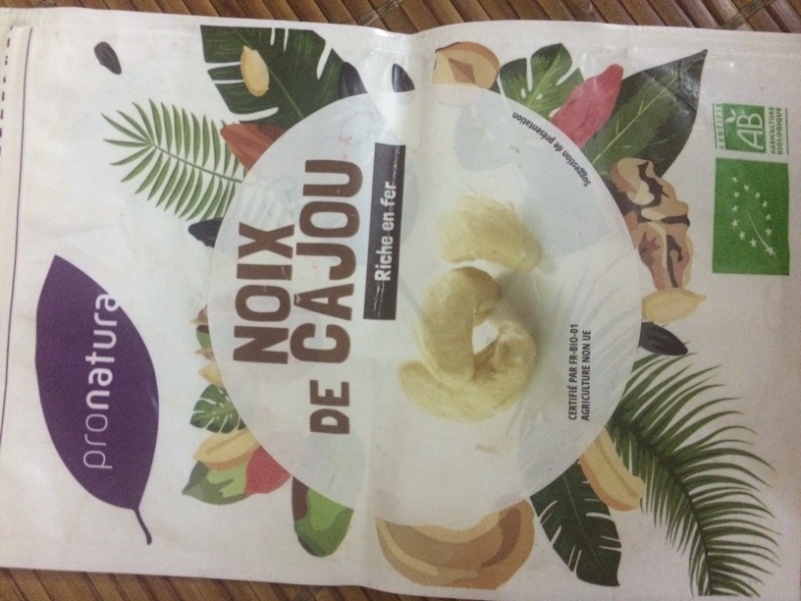 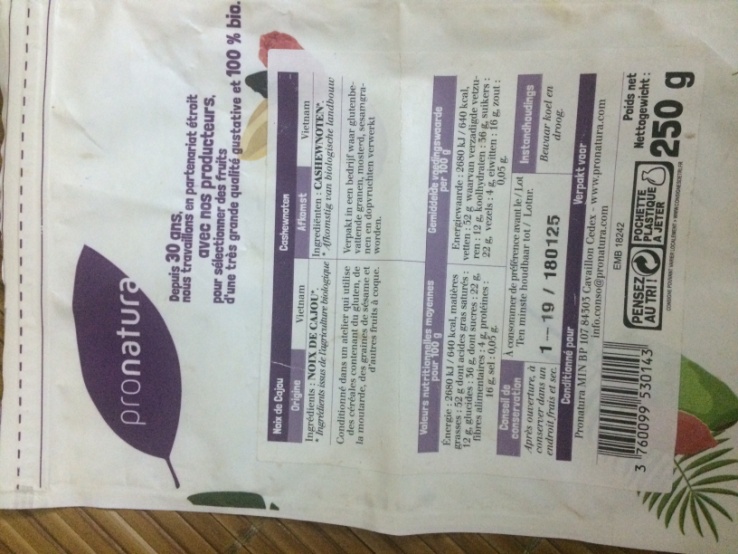 Đỗ Tuyết Mai
Nông nghiệp Việt Nam khi thực thi  EVFTA T9 -2020
Trang 48
4.3 Một số gợi ý đối với Nông Nghiệp Thái Nguyên (1/2)
Tận dụng lợi thế có sản phẩm được EU bảo hộ chỉ dẫn địa lý là chè Tân Cương, cần giữ vững chất lượng, mở rộng và thâm nhập sâu hơn vào các thị trường châu Âu theo xu hướng tiêu dùng chè của EU để nâng cao giá trị gia tăng của sản phẩm.
Nên xây dựng một số qui trình  sản xuất  hữu cơ đối với sản phẩm chủ lực như chè, quế, dược liệu dưới tán rừng theo tiêu chuẩn EU qui định vì đây là các sản phẩm rất có tiềm năng tại thị trường này.
Đối với các sản phẩm chủ lực khác cần tuân thủ quy trình sản xuất theo VietGAP tiến tới GobalGAP (nếu có thể) 
Tổ chức lại sản xuất theo liên kết chuỗi giá trị các sản phẩm chủ lực của tỉnh  trong đó  lấy doanh nghiệp nông nghiệp làm đầu tàu
Xây dựng một số mô hình sản xuất hữu cơ đối với những sản phẩm có lợi thế như chè, gà, gạo đặc sản
Đỗ Tuyết Mai
Nông nghiệp Việt Nam khi thực thi  EVFTA T9 -2020
Trang 49
4.3 Một số gợi ý đối với Nông Nghiệp Thái Nguyên (2/2)
Tăng cường thu hút đầu tư đặc biệt là các doanh nghiệp có tiềm năng để tiếp cận công nghệ tiến tiến từ EU về bảo quản chế biến nông sản sau thu hoạch để nâng cao giá trị gia tăng của sản phẩm
Cần nâng cao năng lực quản trị, liên kết sản xuất của các tổ chức nông dân, hợp tác xã,  liên minh hợp tác xã nhất là trong lĩnh vực chăn nuôi trên thị trường nội địa bởi vì các mặt hàng như thịt bò, sữa  đã được Việt Nam cam kết sẽ cắt giảm thuế từ 11-40% về 0% sau ba năm, thịt gà và thịt lợn sau 8-10 năm.
Khi EVFTA thực thi, hàng hóa nông sản của tỉnh sẽ phải chịu sức ép rất lớn từ các hàng nông sản của Châu Âu trên chính thị trường của mình do chính sách cắt giảm thuế từ hai phía và tâm lý “sính hàng ngoại” của một bộ phận người dân có thu nhập. Do đó, cần tổ chức hiệu quả hệ thống tiêu thụ nông sản trong tỉnh.
Đỗ Tuyết Mai
Nông nghiệp Việt Nam khi thực thi  EVFTA T9 -2020
Trang 50
Tóm lại, EVFTA mở ra cơ hội to lớn, nhưng cũng chứa đựng nhiều thách thức, đặc biệt là sự tăng cường các hàng rào phi thuế quan (rào cản kỹ thuật) khi hàng nông lâm thủy sản thâm nhập mạnh mẽ vào thị trường châu Âu. Để vượt qua trở ngại, rất cần có sự vào cuộc đồng bộ từ nhiều phía.
Xin trân trọng cảm ơn!
Đỗ Tuyết Mai
Nông nghiệp Việt Nam khi thực thi  EVFTA T9 -2020
Trang 51
Một số đầu mối về giải quyết các rào cản phi thuế quan (TBT và SPS)
Văn phòng TBT Việt Nam: trực thuộc Tổng cục Tiêu chuẩn Đo lường Chất lượng, theo Quyết định số 356/QĐ – BKHCN) là đầu mối quốc gia thực hiện việc hỏi đáp và thông báo về các Quy định kỹ thuật, Tiêu chuẩn, Quy trình đánh giá sự phù hợp và các vấn đề khác liên quan đến hàng rào kỹ thuật trong thương mại theo hướng dẫn của Tổ chức thương mại thế giới  Các cơ quan triển khai thực hiện là Các Bộ ngành liên quan và các Sở khoa học công nghệ tại các địa phương
 Văn phòng SPS Việt Nam: trực thuộc Bộ Nông nghiệp và Phát triển nông thôn (MARD) (đặt trụ sở tại Cục Chế biến và Phát triển thị trường NLTS) có nhiệm vụ Thông báo và hỏi đáp các nội dung và quy định về vệ sinh an toàn thực phẩm và kiểm dịch động thực vật; yêu cầu các nước thành viên của WTO cung cấp thông tin về các biện pháp, thủ tục đánh giá rủi ro, về thanh tra, kiểm tra và các vấn đề liên quan khác về vệ sinh an toàn thực phẩm và kiểm dịch động thực vật. Cơ quan triển khai thực hiện: Đối với sản phẩm thực vật - Cục Bảo vệ Thực vật; Đối với sản phẩm động vật  – Cục Thú y; Đối với sản phẩm thủy sản: Cục Quản lý chất lượng NLS & TS; Đối với sản phẩm thực phẩm: Cục ATTP (Bộ Y tế) và Vụ KHCN (Bộ Công thương)
Đỗ Tuyết Mai
Nông nghiệp Việt Nam khi thực thi  EVFTA T9 -2020
Trang 52
Tài liệu tham khảo chính
1. Trung tâm WTO và Hội nhập: http://www.trungtamwto.vn
2. Tài liệu Hội nghị Cơ hội và thách thức đối với nông nghiệp Việt Nam khi tham gia các hiệp định thương mại tự do (FTA), do Bộ Nông nghiệp & Phát triển nông thôn tổ chức ngày 26/6/2019, tại Hà Nội.
3. Trang web về EVFTA của Bộ Công Thương: http://evfta.moit.gov.vn/
4. Báo cáo ngành chè EU, Cục XTTM – Mutrap 2014
5. Số liệu thống kê hải quan Việt Nam – Tổng cục hải quan
6. Niêm giám thống kê năm 2019 – Tổng Cục thống kê
7. “Chỉ dẫn địa lý – Di sản thiên nhiên và văn hóa Việt” - Cục Sở hưu trí tuệ
Đỗ Tuyết Mai
Nông nghiệp Việt Nam khi thực thi  EVFTA T9 -2020
Trang 53